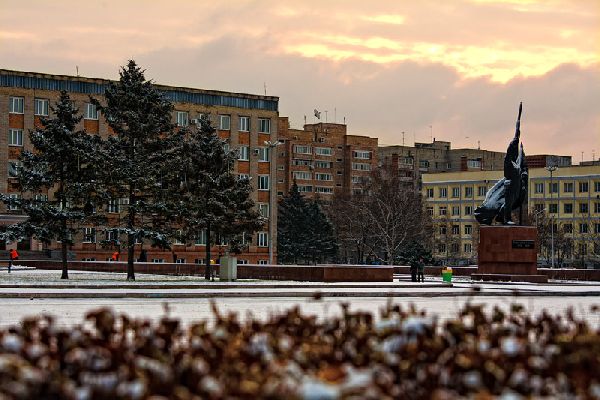 Администрация Краснопартизанского сельского поселения Ремонтненского района Ростовской области
Исполнение бюджета Краснопартизанского поселения за 2020 год
Основные параметры исполнения бюджета Краснопартизанского сельского поселения за 2020 год
Слайд 2
(тыс.руб.)
Слайд 3
Поступления собственных доходов в 2020 году
(тыс.руб.)
Слайд 6
Исполнение бюджета по отраслям в 2020 году
(тыс.руб.)